FIP i italiensk, 2019
Forberedelse til skriftlig eksamen

Lene harbo frandsen, middelfart gymnasium
Hvad testes i delprøve 1?
I. Genrebevidsthed
II. Tekstforståelse 
III. Grammatik
IV. Ordforråd
V. Tekstproduktion
I. Genrebevidsthed
1. Angiv tekstens genre (vælge mellem fire forslag)
II. Tekstforståelse    
A. overordnet indhold
1. Angiv tekstens tema (vælg mellem fire forslag)
2. Angiv tekstens formål (vælg mellem fire forslag)
3. Sæt informationer fra teksten i kronologisk              rækkefølge
II. Tekstforståelse                                                  
B. sætningsniveau
1. Sæt spørgsmål sammen med det korrekte svar
2. Markér det korrekte svar (vælge mellem fire mulige svar)
3. Sandt eller falsk?
4. Forbind venstre og højre spalte så sætningerne bliver korrekte
5. Vælg den korrekte betydning på dansk af de italienske sætninger (vælge mellem tre mulige svar)
II. Tekstforståelse                                                  
C. ORDniveau
1. Forbind ordene fra teksten i venstre spalte med forklaringerne i højre spalte
2. Forbind ordene fra teksten i venstre spalte med antonymerne/ synonymerne i højre spalte
III. Grammatik
1. Vælg det rigtige af de fremhævede ord (à 3 muligheder)
2. Skriv korrekte sætninger ved at sætte ord/ ordklynger i rækkefølge
3. Indsæt et passende verbum og bøj det i presente
IV. Ordforråd (Alment ordforråd og idiomatiske udtryk)
1. Sandt eller falsk? Hvilke sætninger er rigtige i forhold til billede 1, billede 2 eller begge billeder?
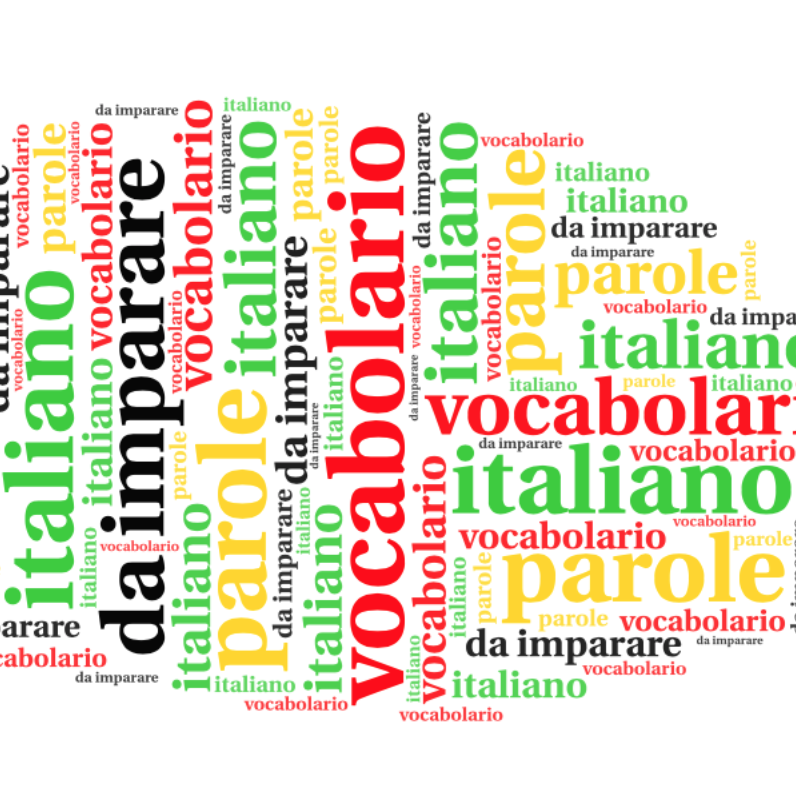 V. Tekstproduktion
1. Kig på billedet og gør sætningerne færdige på italiensk
2. Fortæl historien bag billedet
3. Hvad forestiller billedet? (Vælge mellem tre mulighder). Sæt kryds og begrund dit valg med fire sætninger på italiensk
4. Giv billedet en titel på italiensk og begrund dit valg med fire sammenhængende sætninger på italiensk
5. Beskriv billedet med fire sammenhængende sætninger på italiensk. Brug mindst tre adjektiver, adverbier…
6. Hvad siger personerne på billedet til hinanden? Skriv en dialog på seks replikker
HVILke genrer optræder i delprøve 2?
I. Artikel (fx i et skoleblad)
II. Læserbrev/ blogindlæg
III. Dagbog/ indlæg på personlig blog
IV. Brev/ e-mail
Delprøve 2, genrer -  Hvordan?
“Eleverne skal være bevidste om og kunne anvende forskellige genrer. Eleverne arbejder med genrer i mange andre fag og kan inddrage deres viden herfra. Kravet til genreskrivning i fransk er selvsagt ikke så højt som i dansk og engelsk. Genren, som eleverne skriver i, skal dog være genkendelig. Der prøves i, om eleven har en elementær fornemmelse for genrer. Det forventes ikke, at eleverne anvender alle genrekrav, men at de kan demonstrere en fornemmelse for genrens basale karakteristika. Specielt afsender- og modtagerforhold samt sproglige markører er en del af genrekravet.” (Lærerens hæfte 4, fransk begyndersprog)
Henvisninger - hvordan?
“Eleven skal angive anvendt tekstmateriale fra opgavesættet. Der henvises til tekster, video og billeder ved angivelse af for eksempel tekst A, tekst B, tekst C, tekst D. Der henvises ved hjælp af fodnote eller parentes.                                                                                                Der henvises til citater ved angivelse af tekst og linjenummer.                                                                                       Ved billedmateriale henvises til det konkrete billed-nummer. “ (Lærerens hæfte 4, fransk begyndersprog)
OPGAVE TIL WORKSHOP
Hvilket materiale (tekster) vil I tage udgangspunkt i?
Lav 1-2 opgaver som egner sig til gruppearbejde, pararbejde eller individuelt arbejde
Diskutér hvilke opgaver der egner sig til at eleverne laver dem til hinanden
Link til padlet: https://padlet.com/lene1256/a80453vslkfp
Password: Italiensk